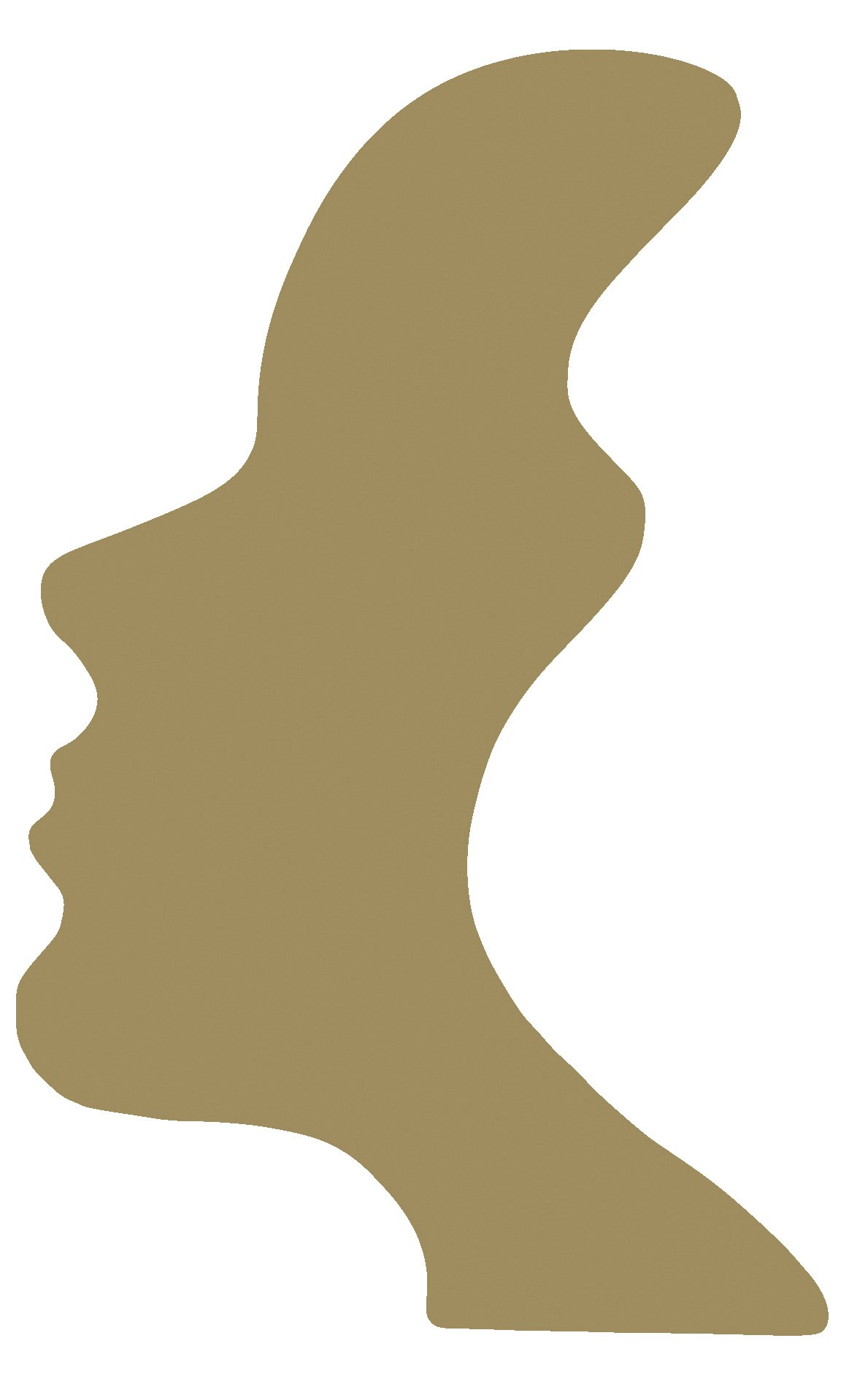 Coachend Werken
By MeaCoaching
Welkom
Kennismaking
Inleiding/motivatie Coachend Werken
Voorstel rondje
DOEL: Zorgverleners in staat stellen tot bewuster geven van zorg vanuit een coachende stijl. 

Hier zijn 3 dingen voor nodig (fundament training).

zelfreflectie/zelfkennis
bewustwording van de relatie met zorgvrager (kijk op en kennis van doelgroep bespreekbaar maken).
aanbieden basiscoachvaardigheden en het effect ervan.
Wat staat er op het programma vandaag?

Hedendaagse zorgsysteem
Ontdekken hoe je in je vak staat?
Cliënte/Patiënte wie is ze?
Wat neemt ze mee?
Wat roept ze bij je op?
Wat observeer je? Wat doe je wel en wat doe je niet?
basis coachtechnieken
ingebrachte casuïstiek?
Het hedendaagse Zorgsysteem

Plussen en Minnen en Meer
Wie is zij en wie ben jij?

Verwachtingen
Labels
Patronen
Gedrag van de zorgvrager

Wederzijdse Patronen 
Complex gedrag? Of basis emotie te herkennen
Observeren en de kracht ervan
Labels en oordeel, wat kun je ermee?
Pauze 45 minuten
Vragen stellen:

Open vragen met een open houding combineren!
Wie, wat, wanneer, welke, hoe?

Zachte aanmoedigingen
Vertel, ik luister, ik hoor je, wat heb je van me nodig?

Verifiëren:
begrijp ik je goed, klopt het dat,
 
Verder laten denken,
Wat heb je voor oplossing als je thuis bent?
Eigen patronen en labels ?

Heb je die? En wat is het effect ervan op anderen?
Hoe voer jij de zorg uit?
 
Uitvoerend ?
Begeleidend?
Coachend?
Ingebrachte Casuïstiek
Nabespreking 
          &
    Evaluatie
Einde